Kartläggning
Varför kartlägga
Kartläggning är ett bra sätt att lära känna sin grupp och sina studerande – varje klass är unik. Tanken är att kartläggningen ska ge studerande, utbildare och utbildningsanordnaren goda förutsättningar redan från början.Före eller i början av utbildningen är det bara den studerande som har information om sina behov men under utbildningen kan utbildare eller annan personal bidra med värdefulla erfarenheter kring den studerande och  vad de ser fungerar respektive utmanar
När kan man kartlägga?
Börja med att fundera på när och hur jag/vi kan informera och bjuda in de studerande till att berätta om sina tidigare erfarenheter, utmaningar och behov vid studier. Tänk på att ha med tillgänglighetsperspektivet genom hela utbildningen, från information om utbildningen, ansökan, antagning, välkomstbrev, uppstart m.m. Upprepa gärna informationen. En del studerande behöver mer tid för att känna tillit att dela med sig.
Exempel på kartläggande frågor
Till de/den studerande och/eller berörd personal- När fungerar det? – Beskriv situationer som fungerar? - När uppkommer svårigheter? - Beskriv situationer där svårigheter uppkommer?- Vad behöver du/den studerande? Tänk på att under utbildningen både ställa kartläggande frågor till den studerande och berörd personal för att få olika perspektiv på insatser och åtgärder för studerande och/eller undervisningen.
Hur kan kartläggningen ge mig stöd att planera undervisningen för studerande som behöver stöd inom:
Att planera, prioritera och genomföra Komma igång – hålla igång – slutföraMöta förändringar Arbetsminne  TidsuppfattningUthållighetAtt förstå instruktionerSocialt samspelSjälvreglering
Kartläggningens faser
Kartläggningens återkommande faser– Uppmärksamma och identifiera behov hos  studerande – Formulera åtgärder/stöd – Följa upp (hur har det gått? Hur upplever den studerande att det har gått?) – Utvärdera åtgärder/stöd
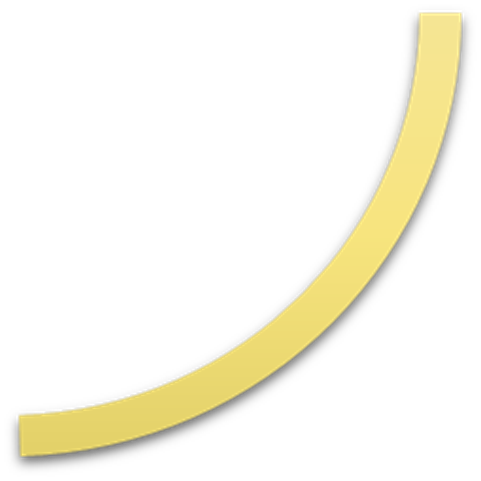 LIA – Lärande i arbete
Eventuellt kan en ny kartläggning av behövas inför LIA. Vad blir skillnaden för den studerande under LIA? Vad behöver handledaren i sitt uppdrag?Vad behöver studerande före – under – efter?Vad behöver LIA-handledaren före – under – efter?
Reflektion Tänk på alla delar i de studerandes resa från början till slut
- Vad får jag/vi syn på i kartläggningen? Om enskilda studerande? Om gruppen?- Vad ser jag/vi fungerar för alla? - Vad behöver jag för att hitta det som fungerar respektive utmanar?– Reflektera kring undervisningen och när det inte funkar - Var brukar det uppstå utmaningar? Hur vet jag det?- Vad brukar fungera bra? - Vad behöver jag/vi utveckla i vår undervisning?-  Avstämningar och återkopplingar under kursen för att stämma av lärandet och se om det går som jag tänkt- Uppföljningar, avstämningar och återkopplingar under utbildningen för att stämma av lärandet och se om det går som jag tänkt
Tips
I modul ”Vad är tillgänglig utbildning” finns ett verktyg som heter ”fyrfältaren” Det kan också vara värdefullt som kartläggningsverktyg när man gör förändringar i utbildning såsom pedagogiskt upplägg, studieform, lokal … Även för att kartlägga utifrån ett helhetsperspektiv. ”Fyrfältaren” kan var ett värdefullt verktyg som start vid kartläggningen av hela utbildningen och tillgänglig utbildning.